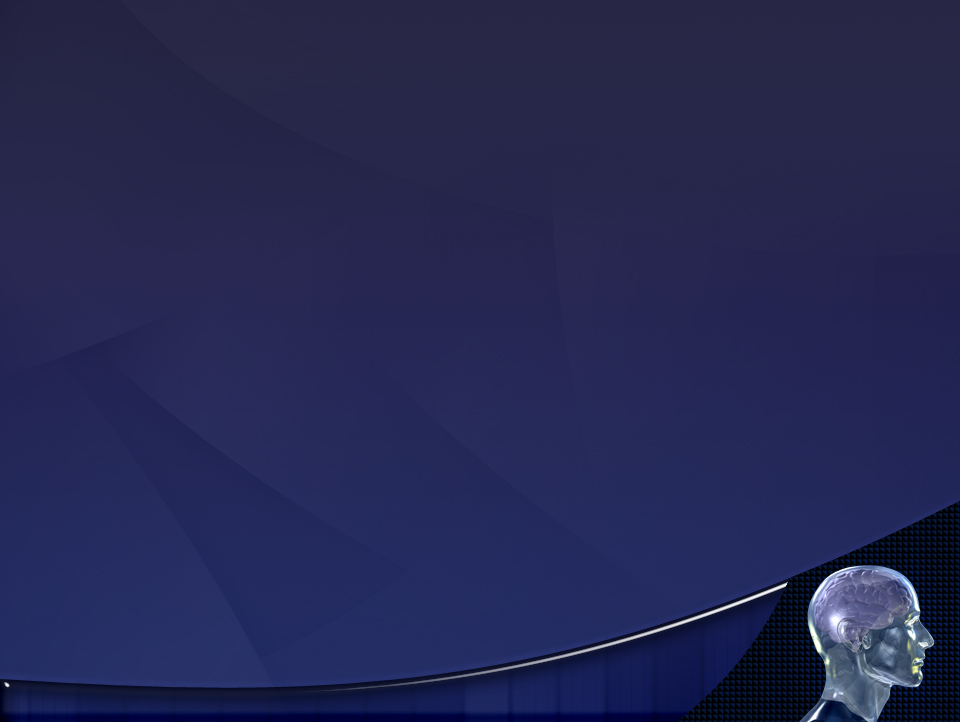 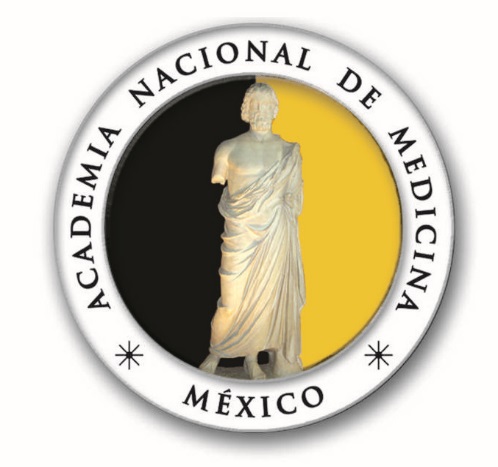 Simposio 
“Recomendaciones del Comité de Ética y Transparencia en la relación médico-industria  a los médicos”
Julio Sotelo
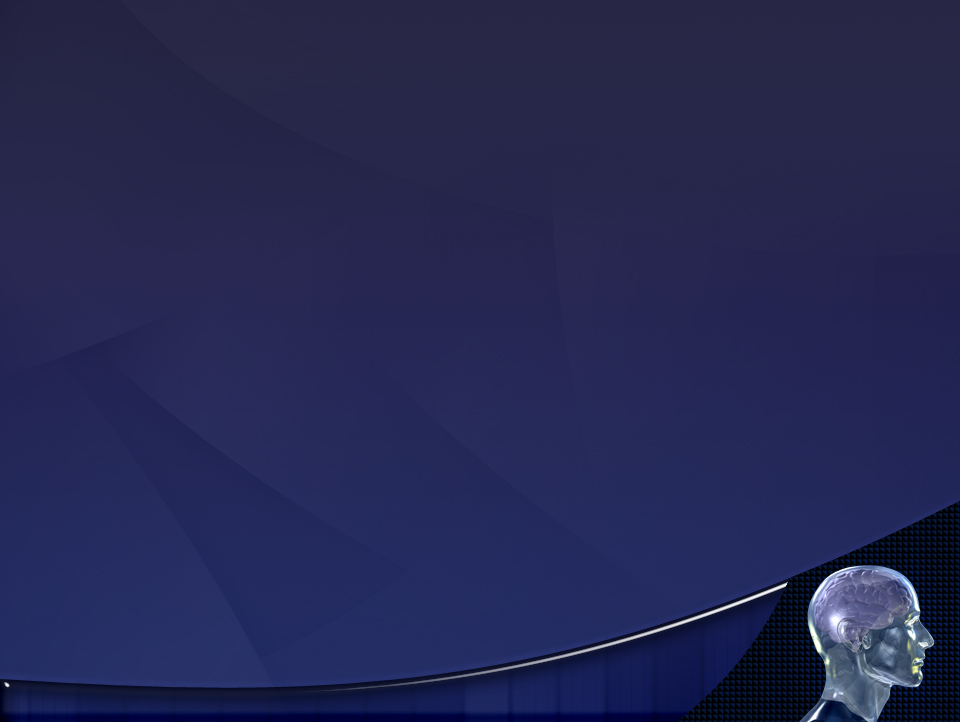 ORGANISMOS GUBERNAMENTALES:
CONSEJO DE SALUBRIDAD GENERAL
CONAMED
SUBSECRETARÍA DE REG. SANITARIA
COFEPRIS
COMISIÓN NACIONAL DE BIOÉTICA
TRIBUNALES
ORGANISMO ACADÉMICO AUTÓNOMO Y REPRESENTATIVO

CETREMI